Обдаровані учні: підходи до навчання та виховання
Методичне об’єднання 
вчителів  історії, 
правознавства та етики
Харківської гімназії №163
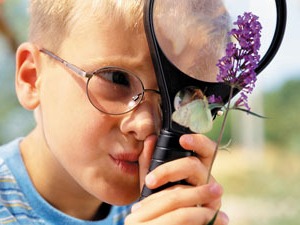 Талановиті й обдаровані люди завжди впливали й впливають на розвиток та характер суспільства, отож талант і обдарованість можна вважати суттєвим багатством кожної держави
Обдарованість — індивідуальна потенціальна своєрідність задатків людини, завдяки яким вона може досягти значних успіхів у певній галузі діяльності
Робота з обдарованими дітьми (на уроках)
Робота з обдарованими дітьми (позакласна)
Результати роботи з обдарованими учнями за  І семестр 2014/2015 н.р.
людьми творчими, вільними від стереотипів;
людьми, які прагнуть нового та не забувають свої коріння;
людьми щирими, які вміють любити, дружити, будувати відносини;
людьми, які мають стійку життєву позицію і вміють її відстоювати;
людьми, які стануть гідними представникаими нашої Вітчизни і будуть плідно працювати для її процвітання!
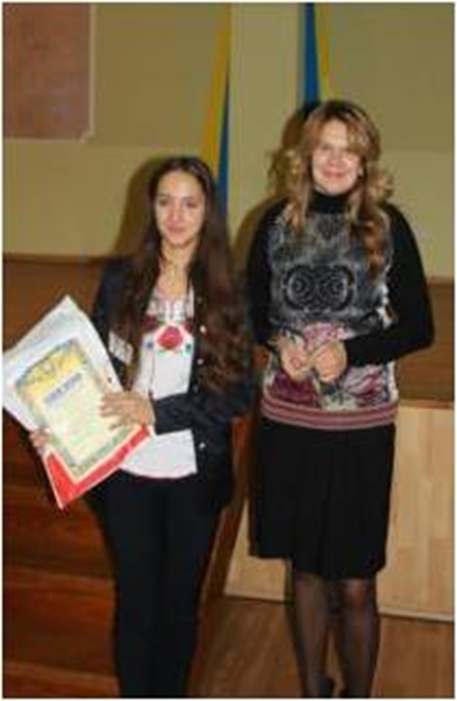 своїх учнів ми мріємо бачити
Дякуємо за увагу !